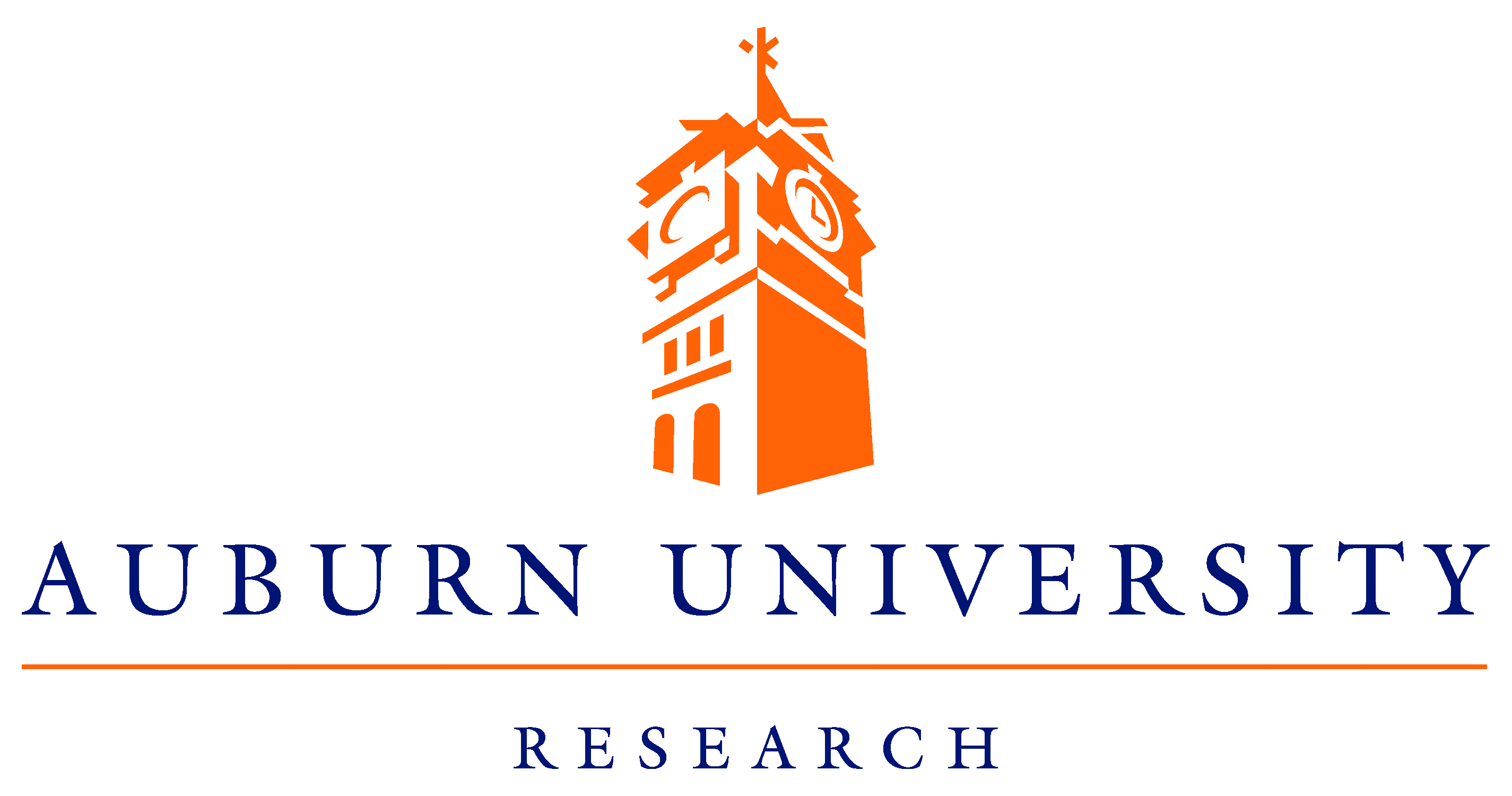 University Faculty Senate Presentation
September 2013
Jennifer L. Kerpelman, Ph.D.
Research Week 2014 Chair
Associate Dean for Research and Graduate Studies, College of Human Sciences
Carl A. Pinkert, Ph.D.
Associate Vice President for Research
[Speaker Notes: Either this one or the one that follows…]
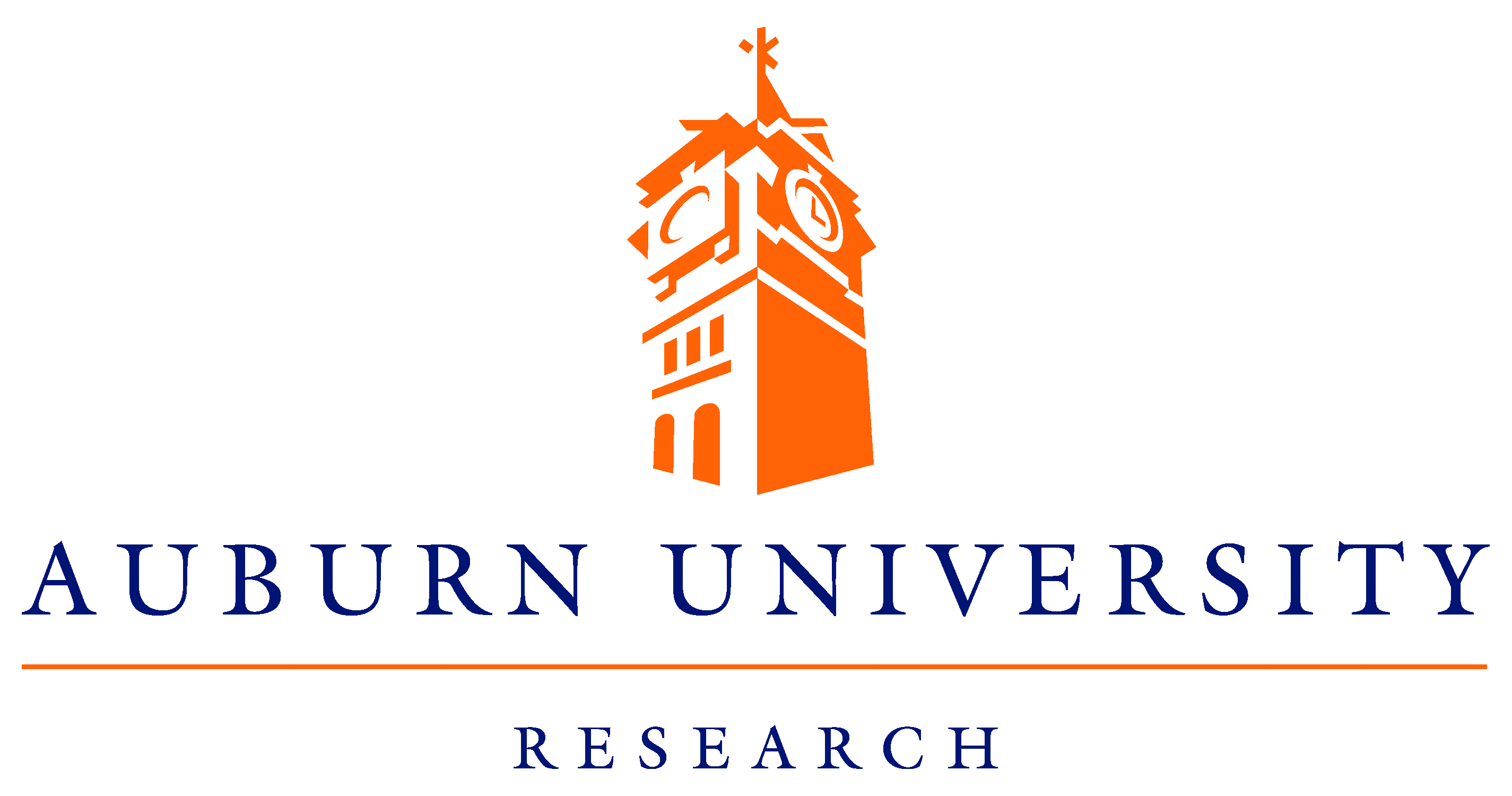 AU Research Week 2014
April 14-17
Auburn University
Research Week 2014
OUR CALL TO FACULTY
Encouraging Engagement 
in Research 
by Designing 
Research Week 2014 
into 
Course Syllabi and Assignments
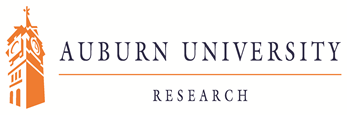 Auburn University Research Week 2014 April 14th – 17th 2014
Monday, April 14, 2014 – The Hotel at Auburn University and Dixon Conference Center

1:00 pm – 5:00 pm	Nursing Research Poster Sessions
 
 
Monday, April 14, 2014 – Auburn University at Montgomery

4:00 pm – 6:00 pm	AUM Kick off Reception/Durr Lecture
 
	
Tuesday, April 15, 2014 – The Hotel at Auburn University and Dixon Conference Center

8:00 am – 5:00 pm	Sponsor Exhibits, and Vendor Displays

8:00 am-9:45 am	Poster Sessions
	
10:00 am – 12:00 am	Research Week Kickoff ,  Undergraduate 		Alumni Speaker, Opening  Featured 			Speaker

12:00 pm – 1:00 pm	Networking Luncheon 
				
1:00 pm – 4:45 pm	Combined Symposia; Special Sessions and 		Panels; Creative Scholarship

2:00 pm - 3:30 pm	Poster Sessions

5:15  pm –  6:15 	Film Screening;  Jule Collins Smith Museum 		of Fine Art
2013
Research Week 2014
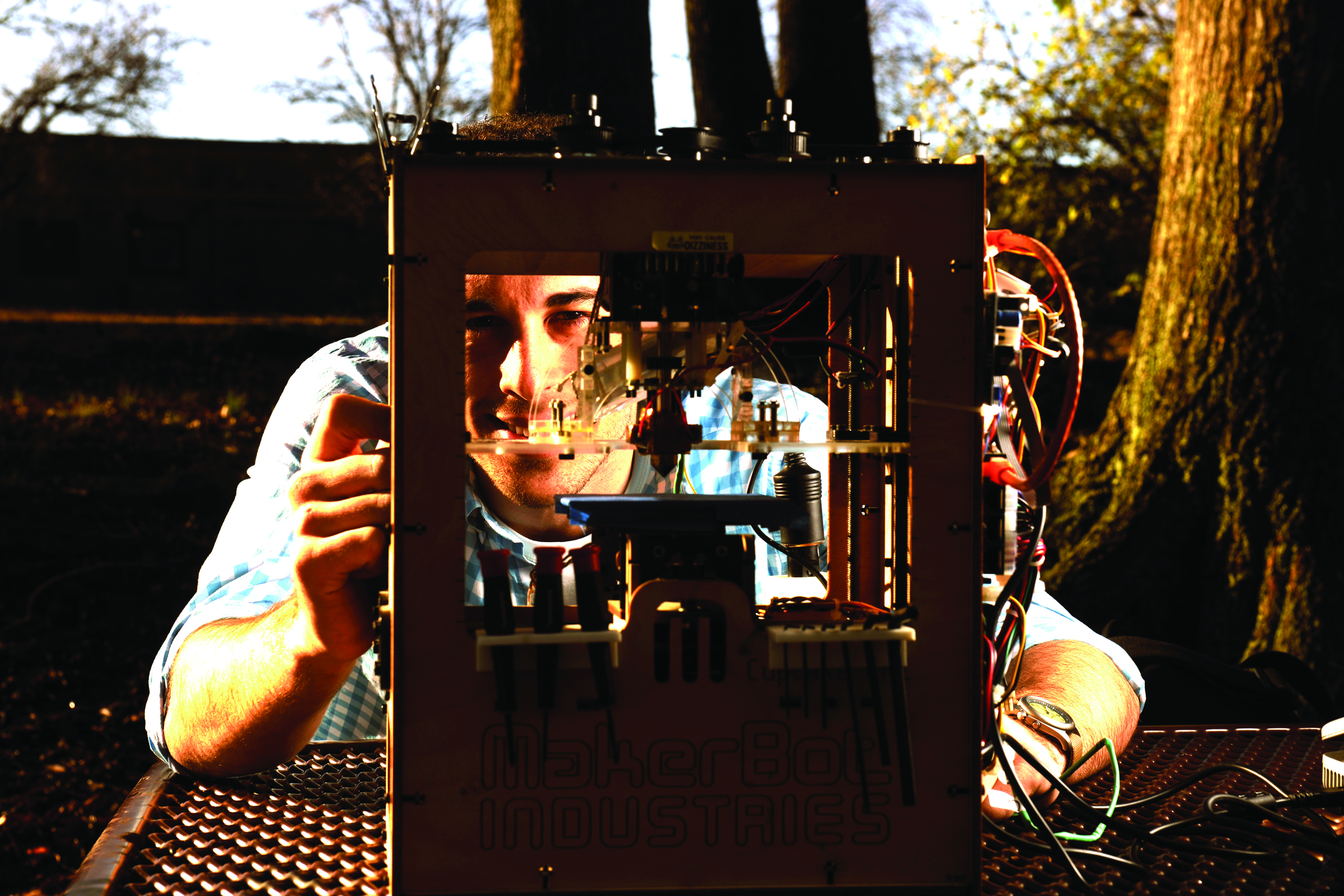 Research and Creative Scholarship
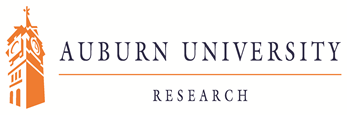 [Speaker Notes: Our Research Orientation…]
Auburn University Research Week 2014 April 14th – 17th 2014
Wednesday, April 16, 2014 – The Hotel at Auburn University and Dixon Conference Center

8:00 am – 5:00 pm	Sponsor Exhibits, and Vendor Displays

8:00 am-9:30 am	Poster Sessions

8:00 am – 10:45	Combined Symposia, Creative Scholarship
	
11:00 pm – 1:00 pm	Undergraduate Research Opportunities Fair

11:00-1:230		Networking Luncheon
			
1:00 pm – 4:45 pm	Combined Symposia; Special Sessions and Panels; 		Creative  Scholarship; Grantsmanship Workshop
2:30 pm - 4:00 pm	Poster Sessions

6:00 pm – 8:00 pm	Keynote Address and Reception
 	
Thursday, April 17, 2014 – The Hotel at Auburn University and Dixon Conference Center

8:00 am – 5:00 pm	Grantsmanship Workshop; Special Sessions and 		Panels , Creative Scholarship
	
6:00 pm – 8:30 pm	Research Awards Gala
Research Week 2014
Research and Creative Scholarship
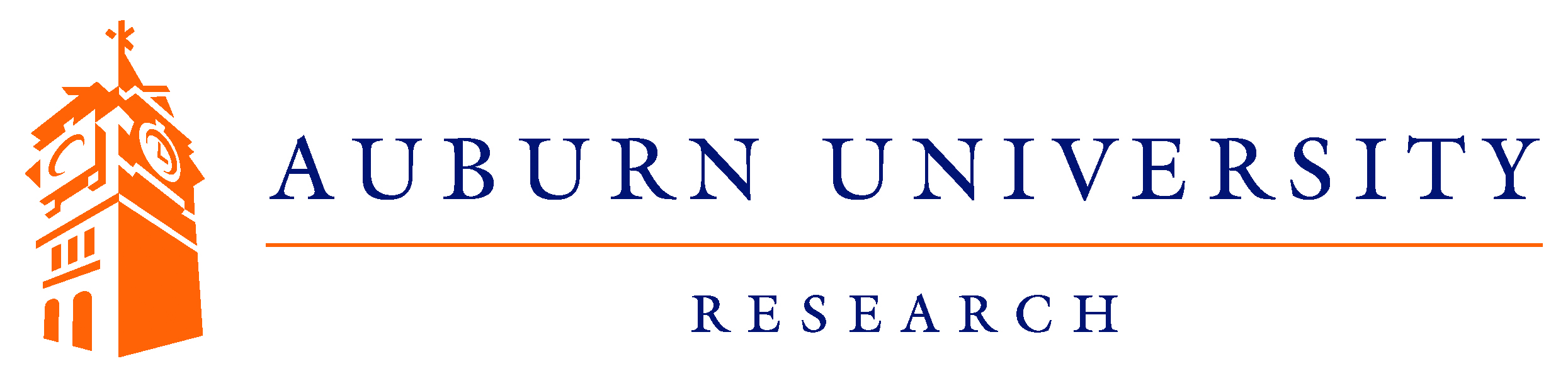 [Speaker Notes: Our Research Orientation…]
Auburn University
Research Week 2012 & 2013
AU Research Week is a partnership between AU –AU at Montgomery and other regional institutions to bring students and faculty together to celebrate, and share research and creative scholarly activity.
Paula Bobrowski and her committee took a huge leadership role.
Between 1000 and 2000 participants per year.
Undergraduate, graduate and faculty efforts showcased.
Auburn Speaks and AUJUS introduced/highlighted.
Galas well-attended.
Participation of Research Advisory Board.
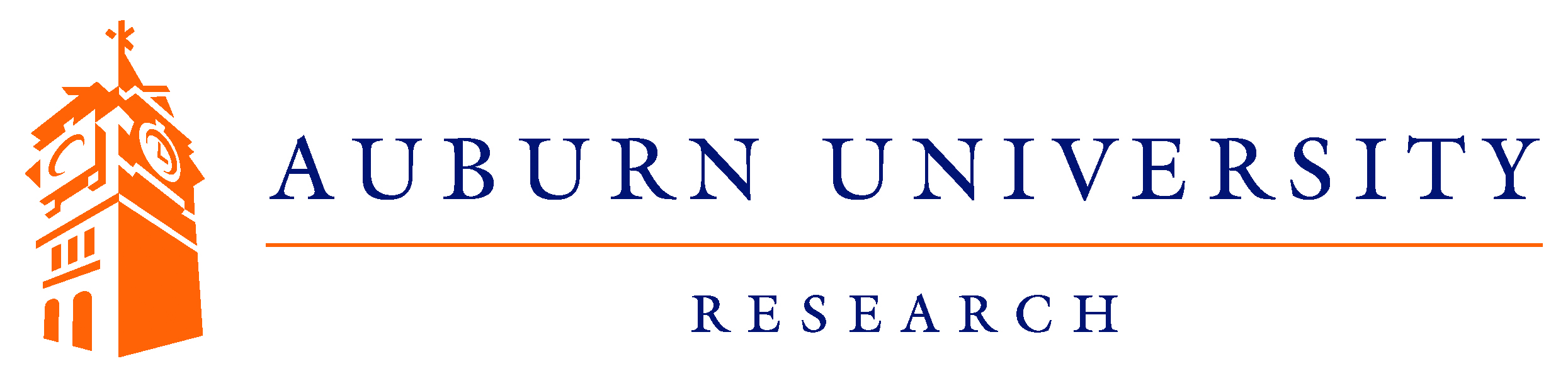 Auburn UniversityResearch Week 2014
General Areas
Topic Areas
STEM
Social Sciences
Humanities
Education
Creative Scholarship
Interdisciplinary
Food Systems, Safety, Security…
Energy & Environment
Cyber Research
Health Sciences 
Transportation
Gulf Research and Restoration
Gender Issues
Infrastructure
Sustainability
Fine/Applied Art, Design
Performance
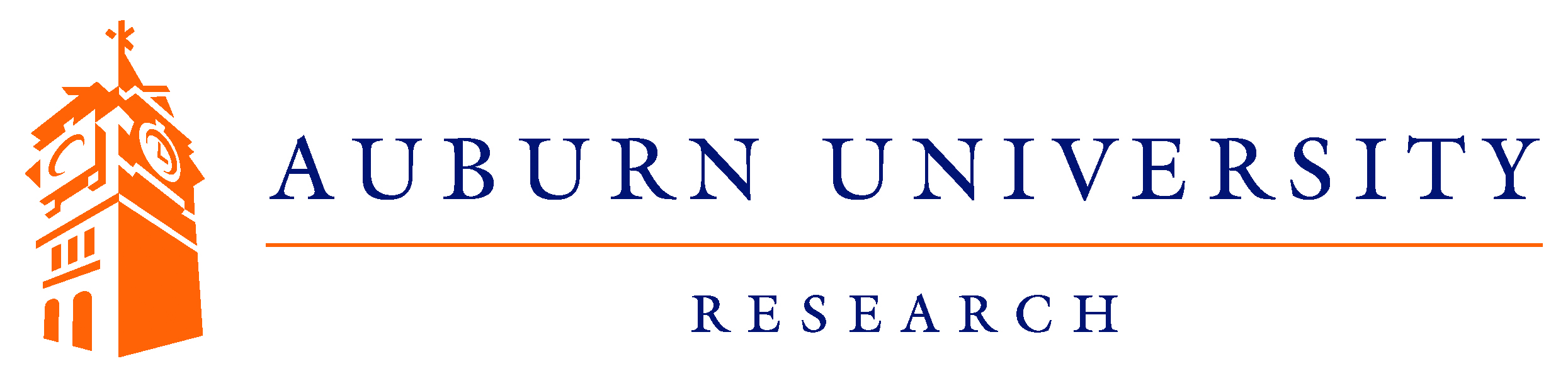 Auburn University
Research Week 2014
Integrating research/creative scholarly activity across stakeholders
Promoting community engagement
Inviting Tuskegee, ASU, Morehouse, Spelman…
Employing new communication vehicles and methods
Continuing to visit with all constituencies to look at successes and areas to improve.
Recruiting Tool: Undergraduate, Graduate, HBCU’s; Participation of Bridge Program students
Increasing sponsorships to help continue what we hope will become an Auburn tradition.
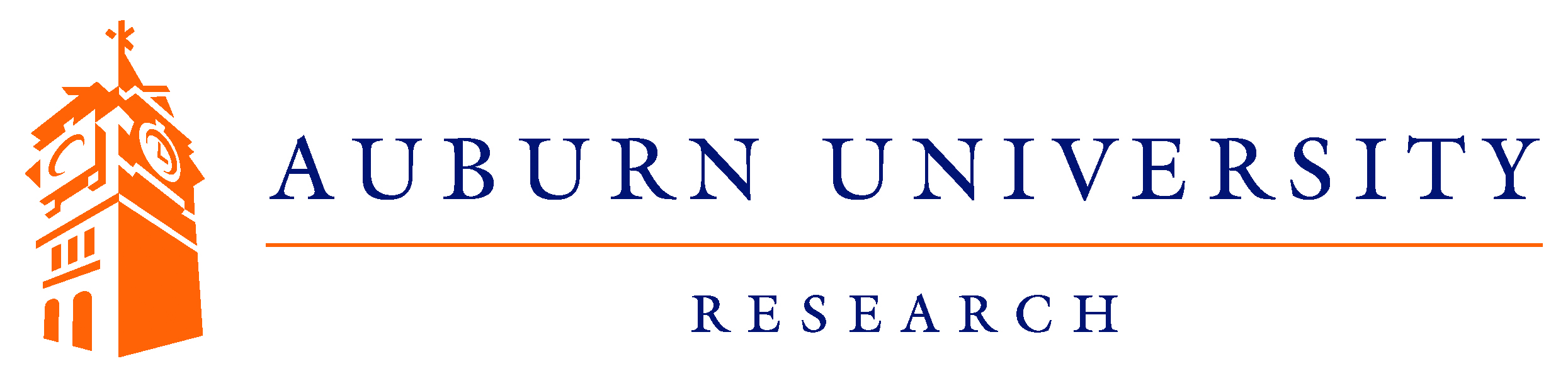 Auburn University Research Week 2014 April 14th – 17th, 2014
Activities include:
AU and AUM activities
Themed poster and oral paper sessions that connect students and faculty
Themed panels
Auburn Speaks
Creative Scholarship
Keynote/featured speakers
Phi Kappa Phi Centennial
Grantsmanship Workshop
Special sessions
Awards Gala
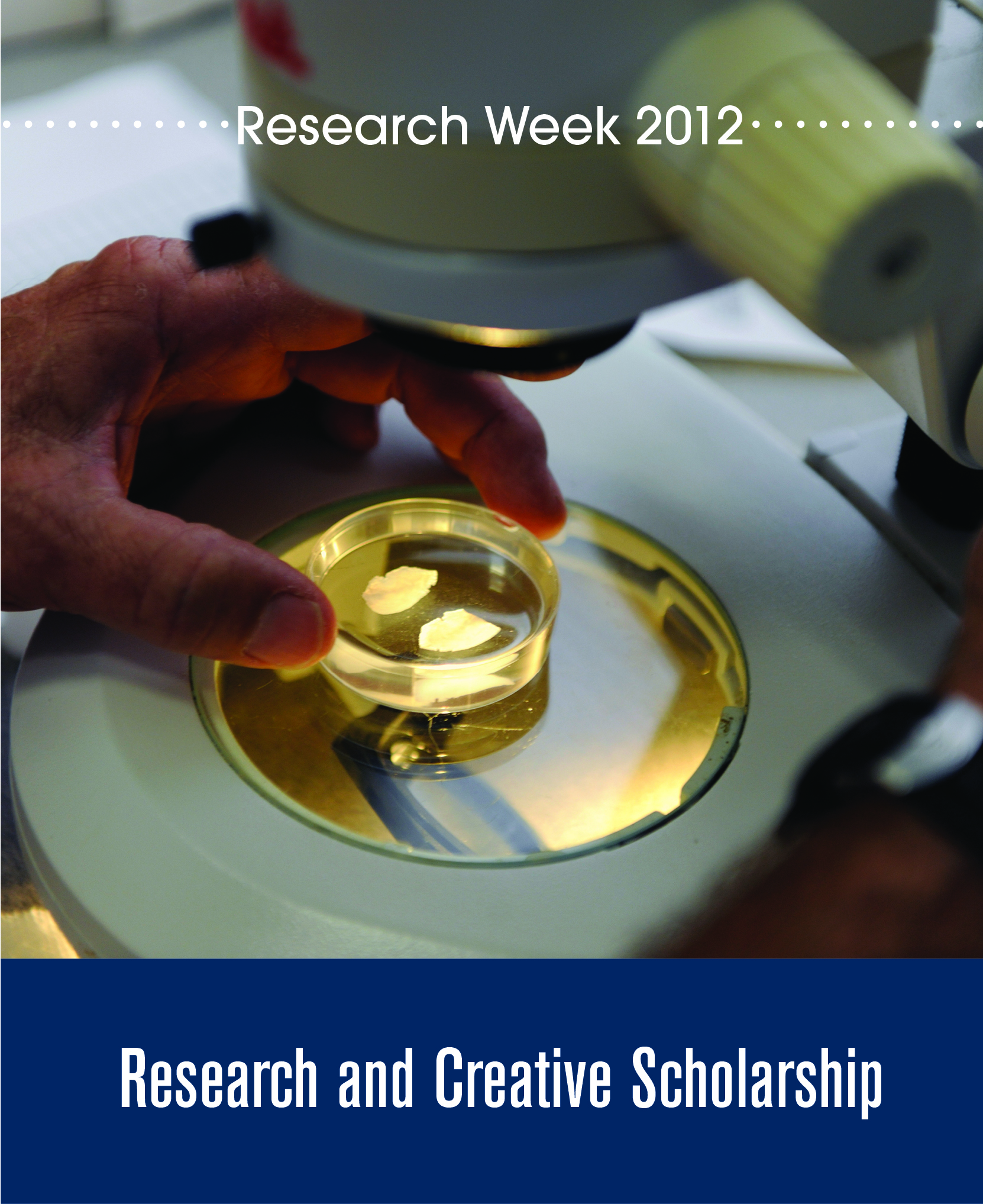 2014
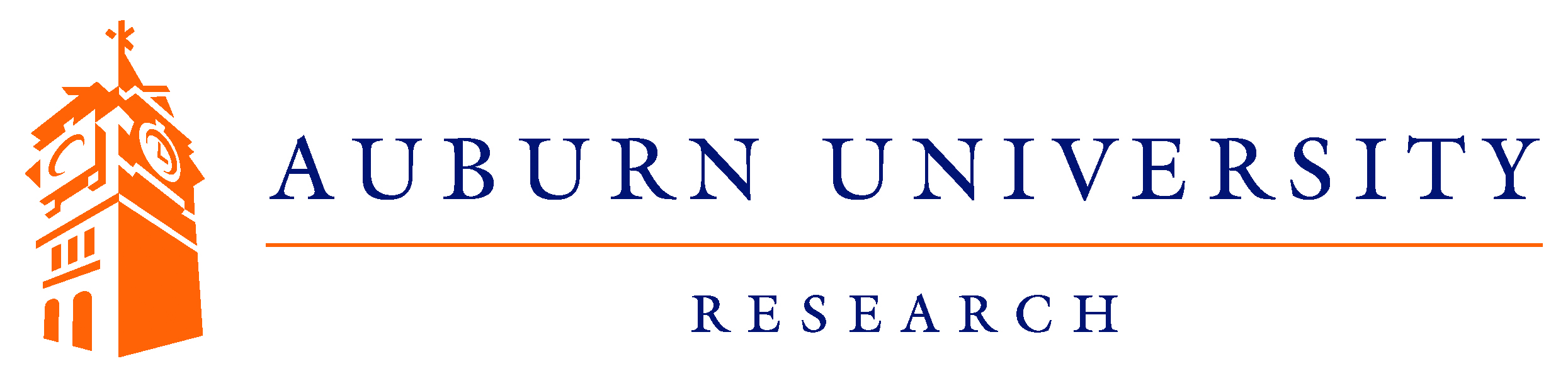 Auburn University Research Week 2014 April 14th – 17h 2014
Research Week 2013
Q and A
Research Week 2014
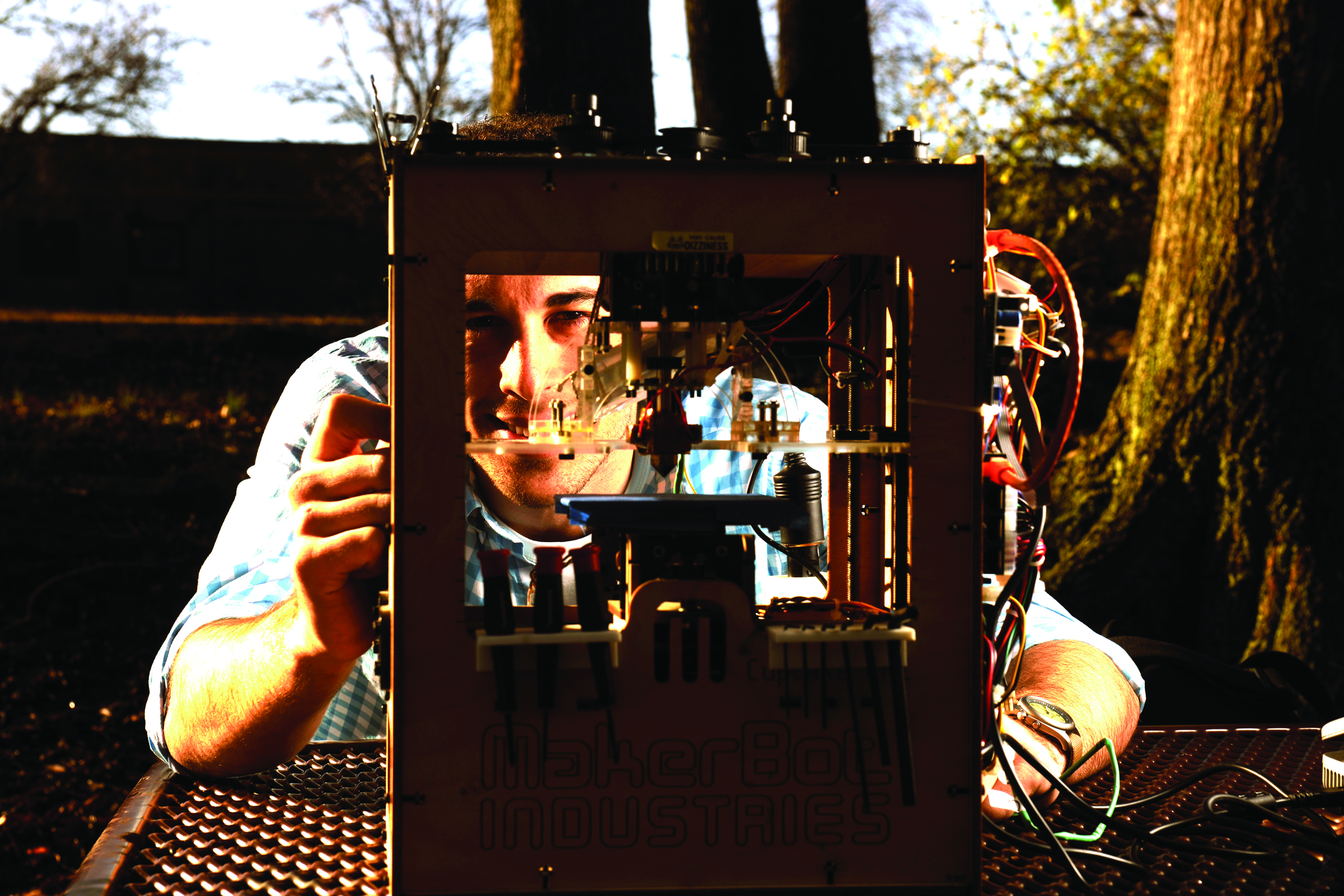 Dr. Jennifer Kerpelman, RW2014 Steering Committee Chair
Contact: jkerpelman@auburn.edu
Research and Creative Scholarship
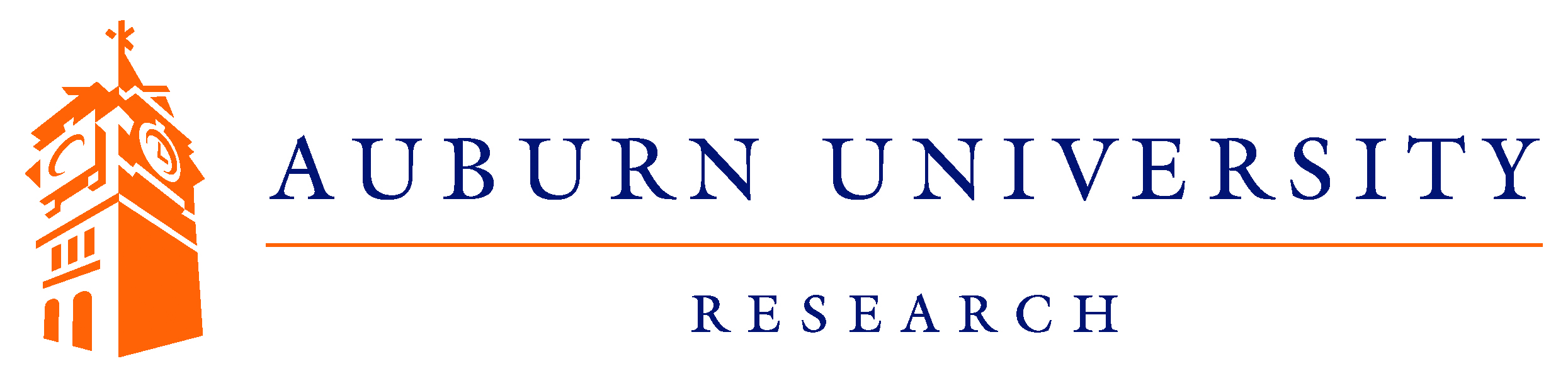 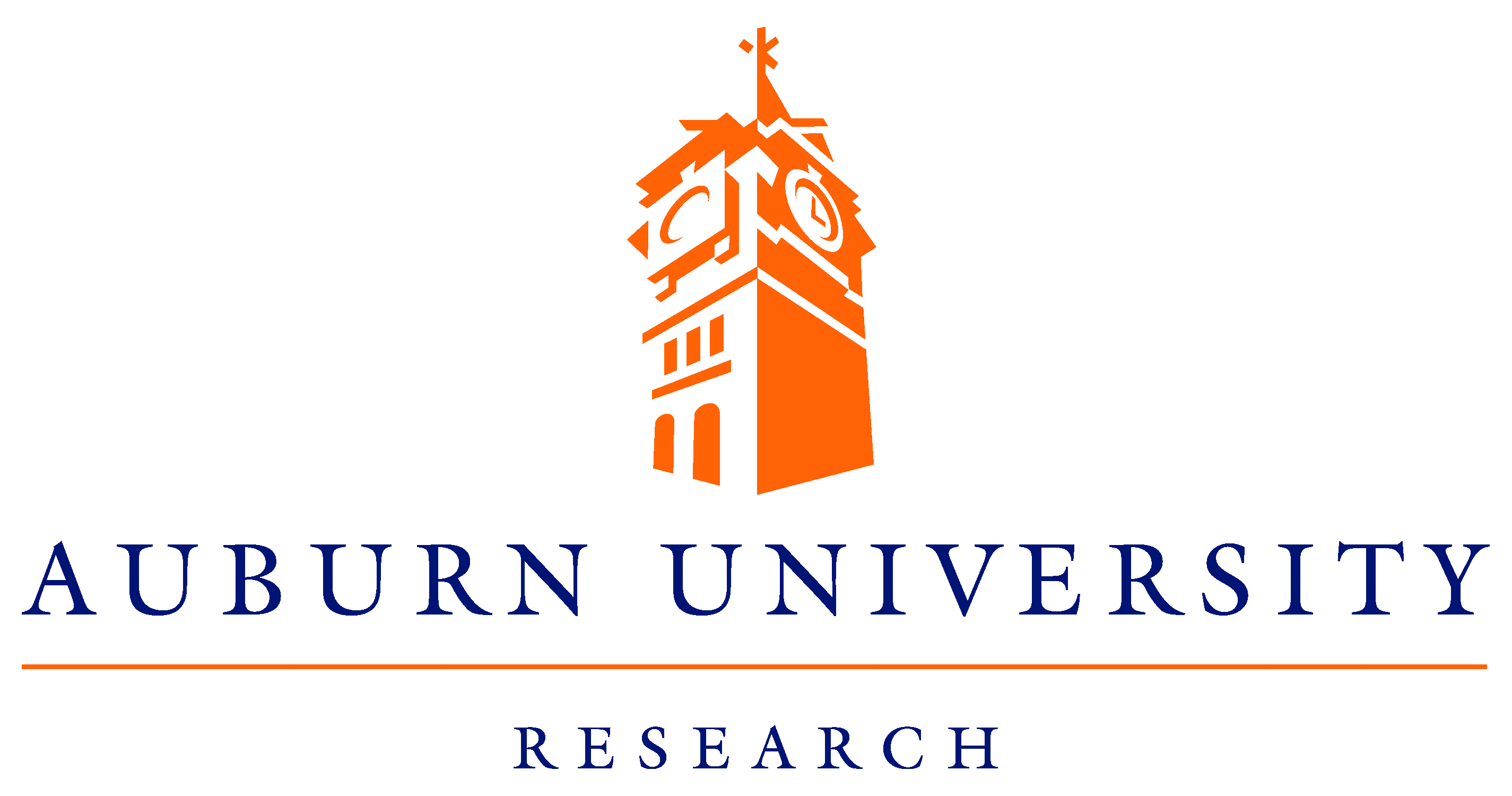